Economic and Mortgage Market OutlookPrepared for the International Union for Housing Finance 32nd World CongressSession 1: Regional Developments in Housing Finance and the Economy
September 18, 2024
Presented by:
Eddie Seiler, Ph.D.
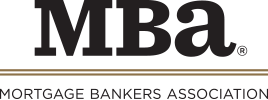 U.S. Inflation Continuing to Come Down Steadily to Fed’s 2% Target
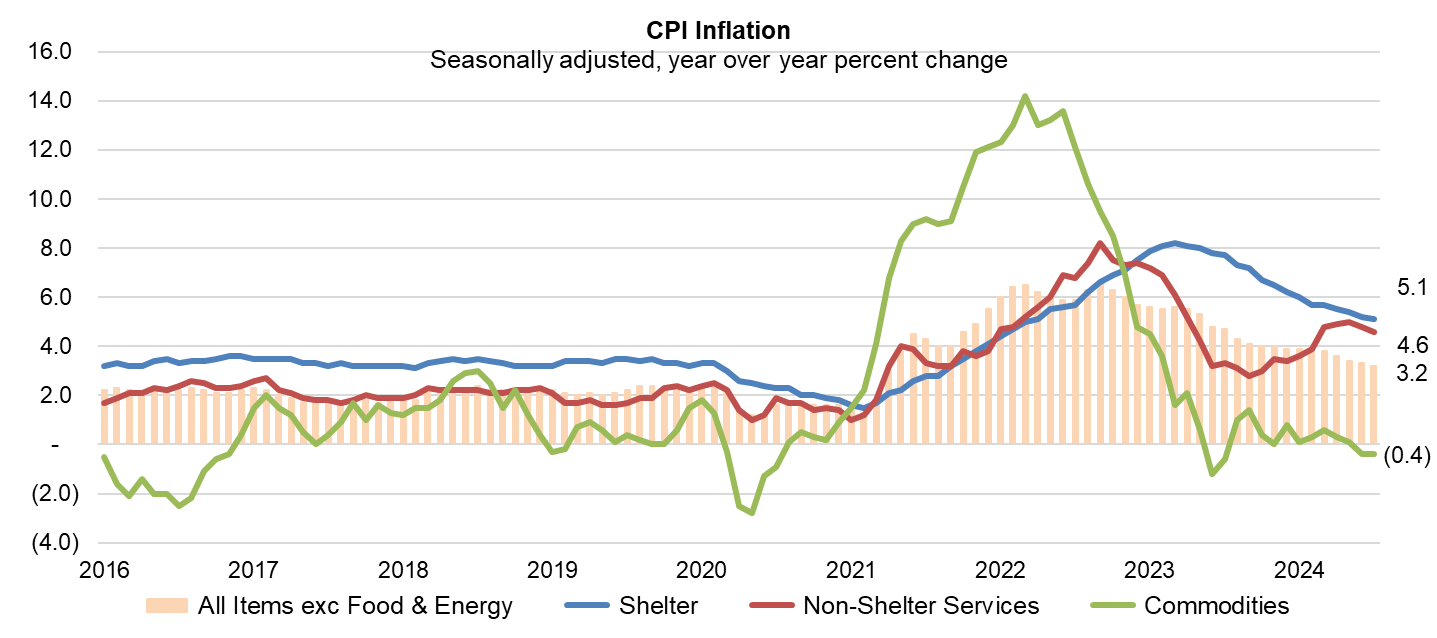 Source: Bureau of Labor Statistics - Consumer Price Index (CPI)
2
U.S. Job Market Cooling
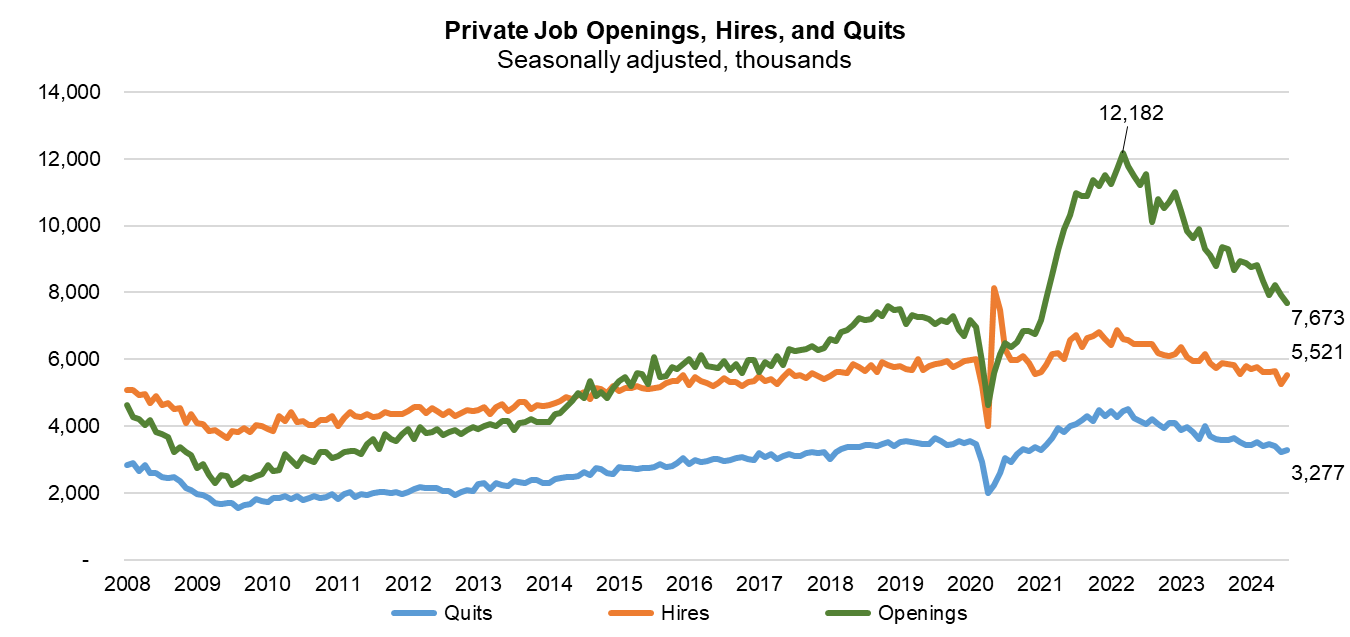 Source: Bureau of Labor Statistics
3
Turning Point for the U.S. Funds Rate?
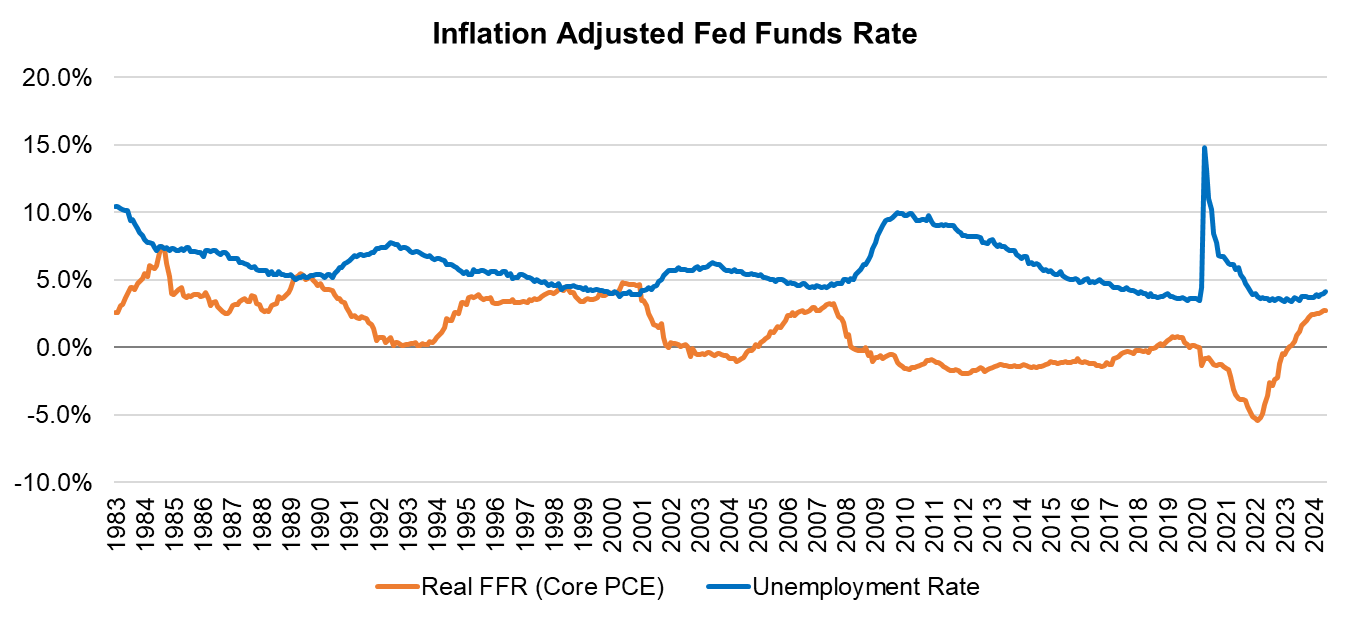 Source: Bureau of Economic Analysis, Bureau of Labor Statistics, Federal Reserve Board
4
Fed Funds Rate: Expect Two Cuts This Year
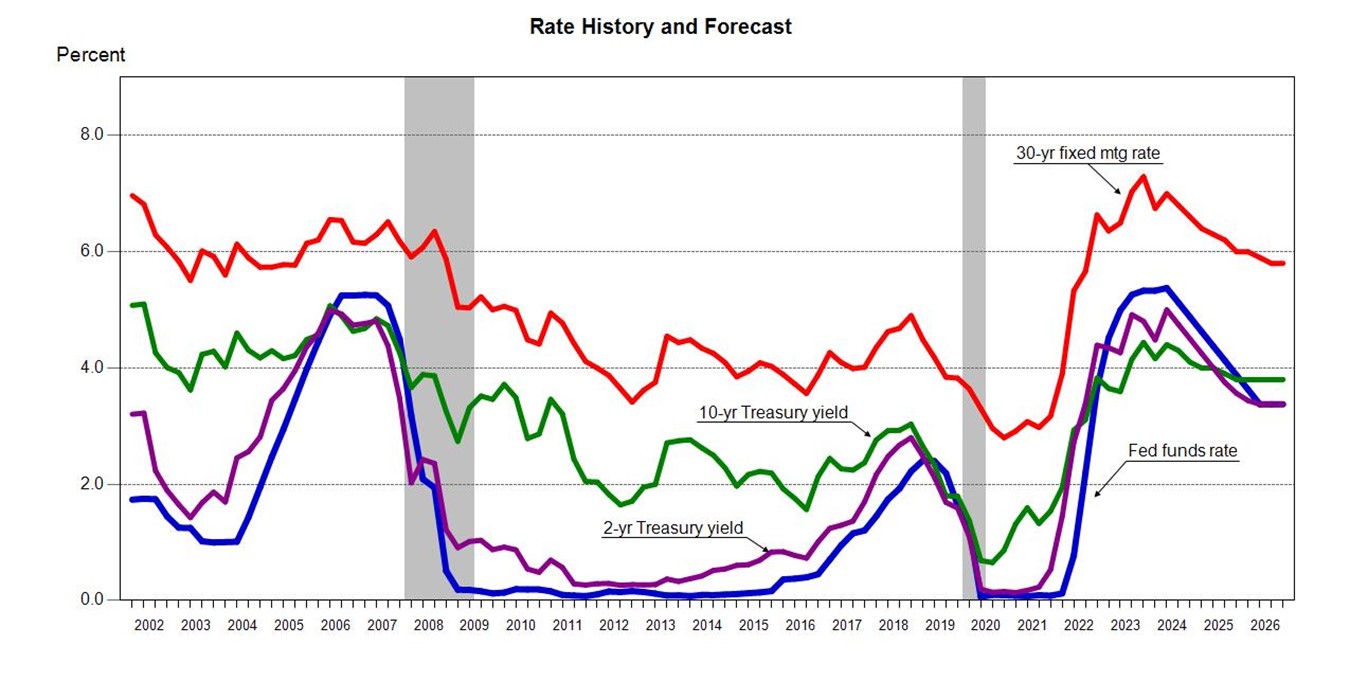 Source: Federal Reserve Board, Freddie Mac, MBA Forecast
5
Spreads in U.S. Narrower But Still Wider Than Historical Averages
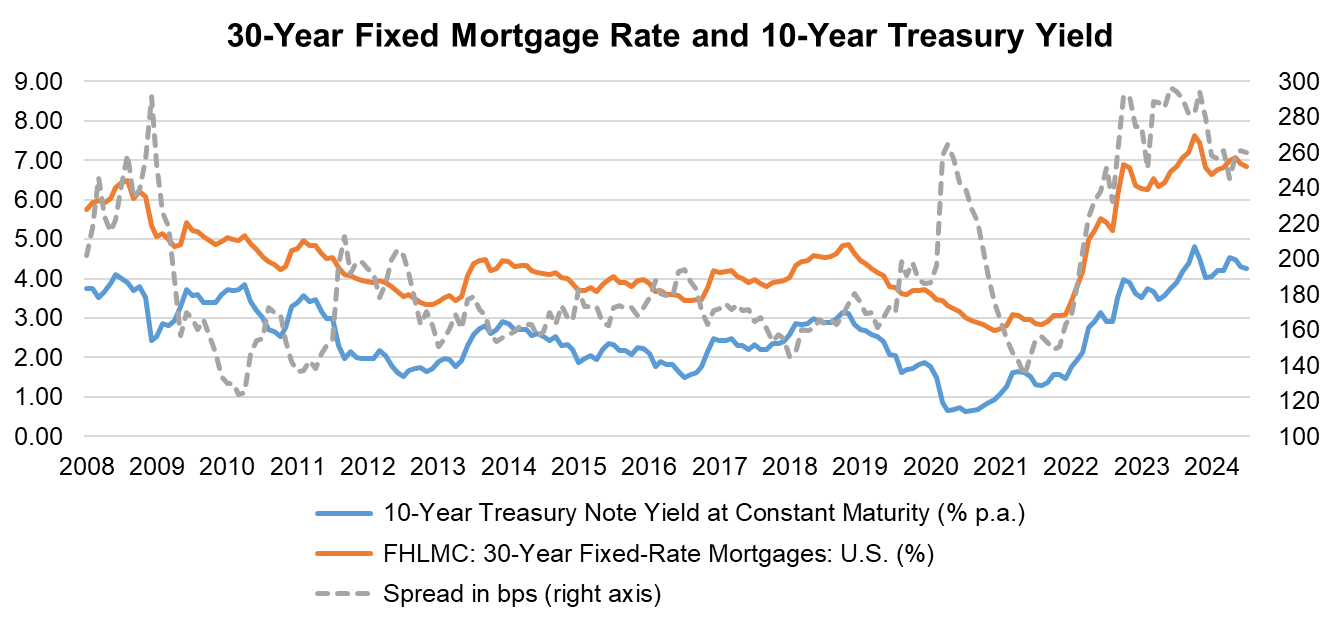 Source: Federal Reserve Board, Freddie Mac
6
U.S. Refinance Applications Have Picked Up
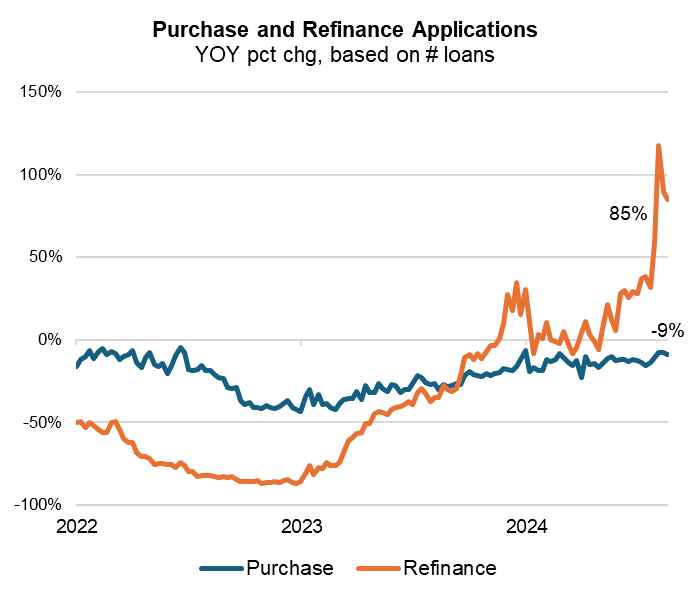 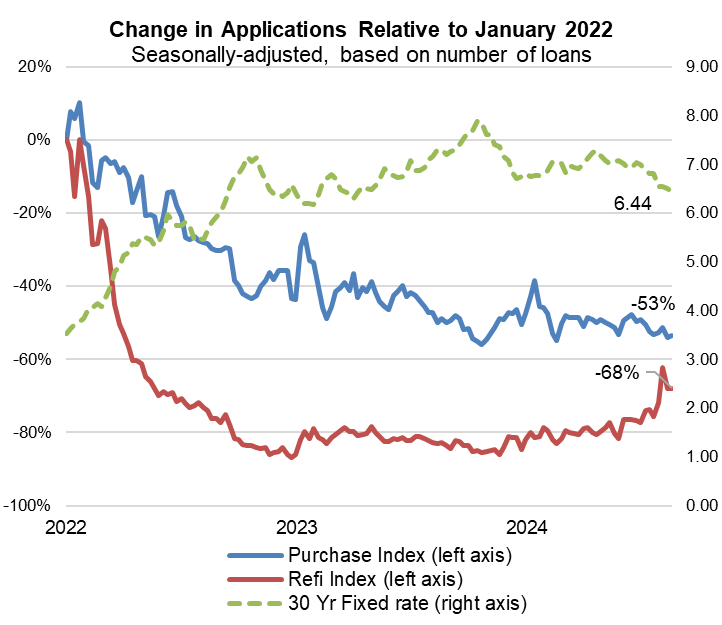 Source: MBA Weekly Applications Survey
7
Demographic Support for Home Purchases in the United States
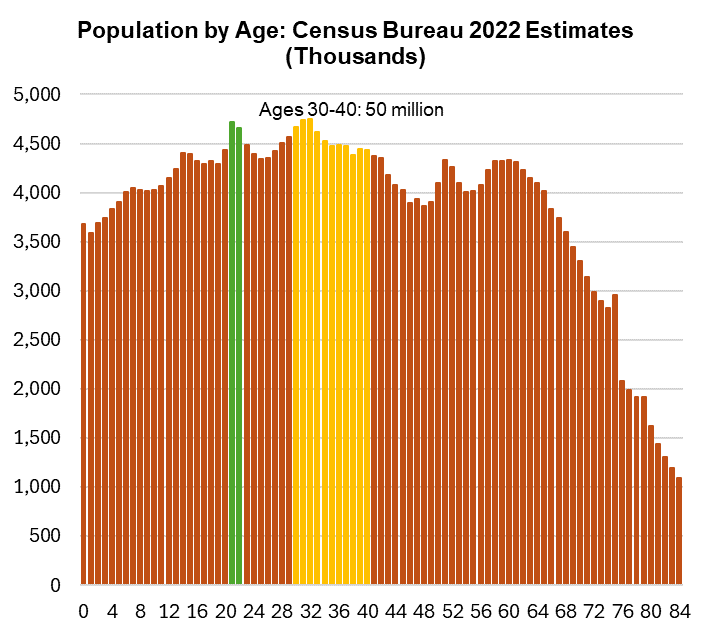 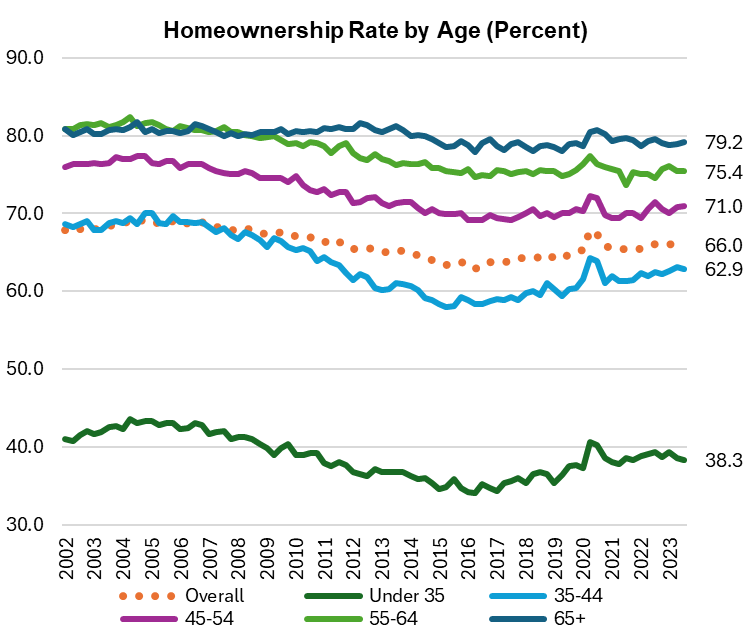 Source: Census Bureau
8
Structural Undersupply of Housing in U.S.
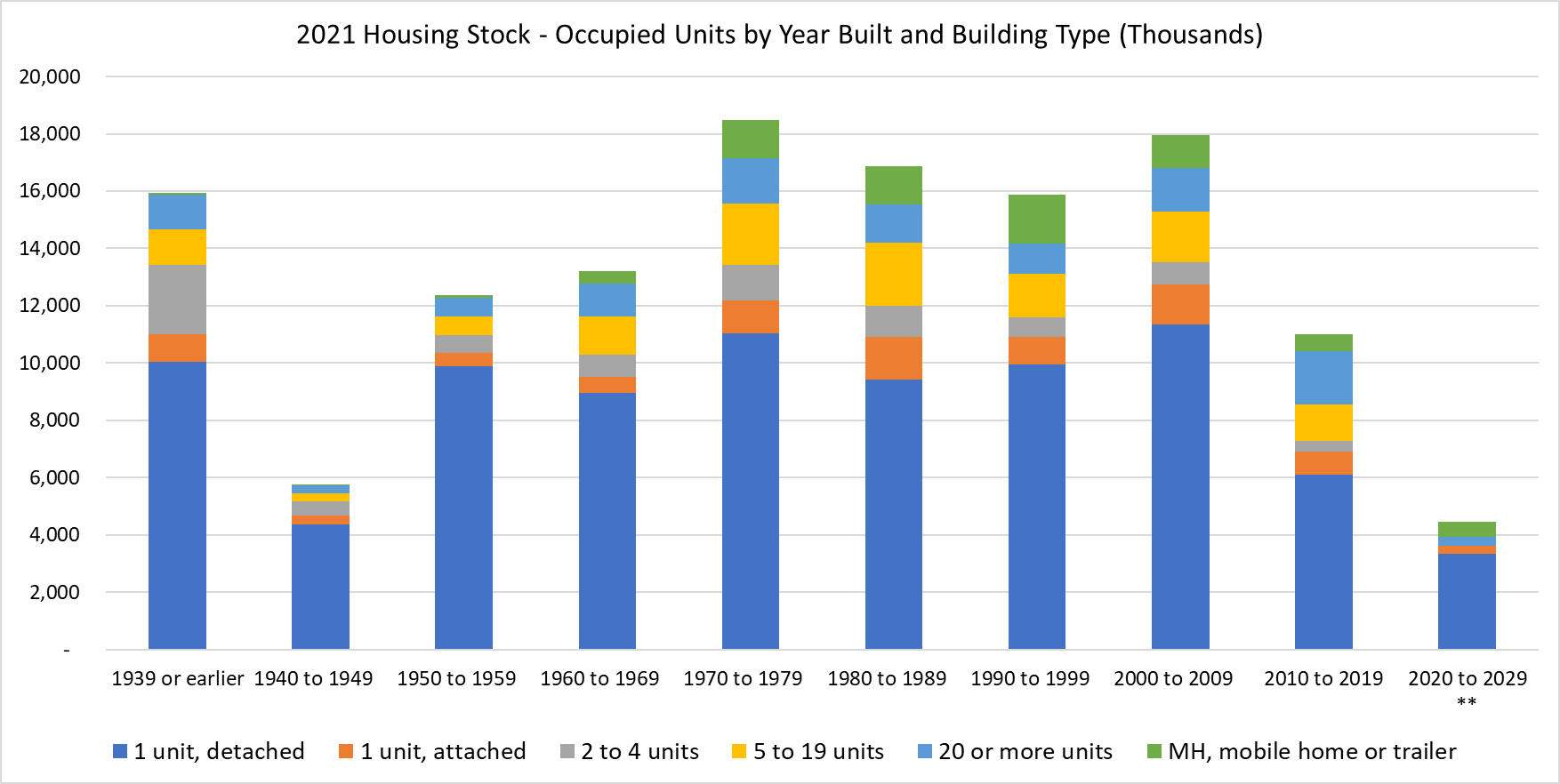 Source: Census Bureau, Department of Housing and Urban Development
9
U.S. National House Price Appreciation Moderating But Expected To Remain Positive
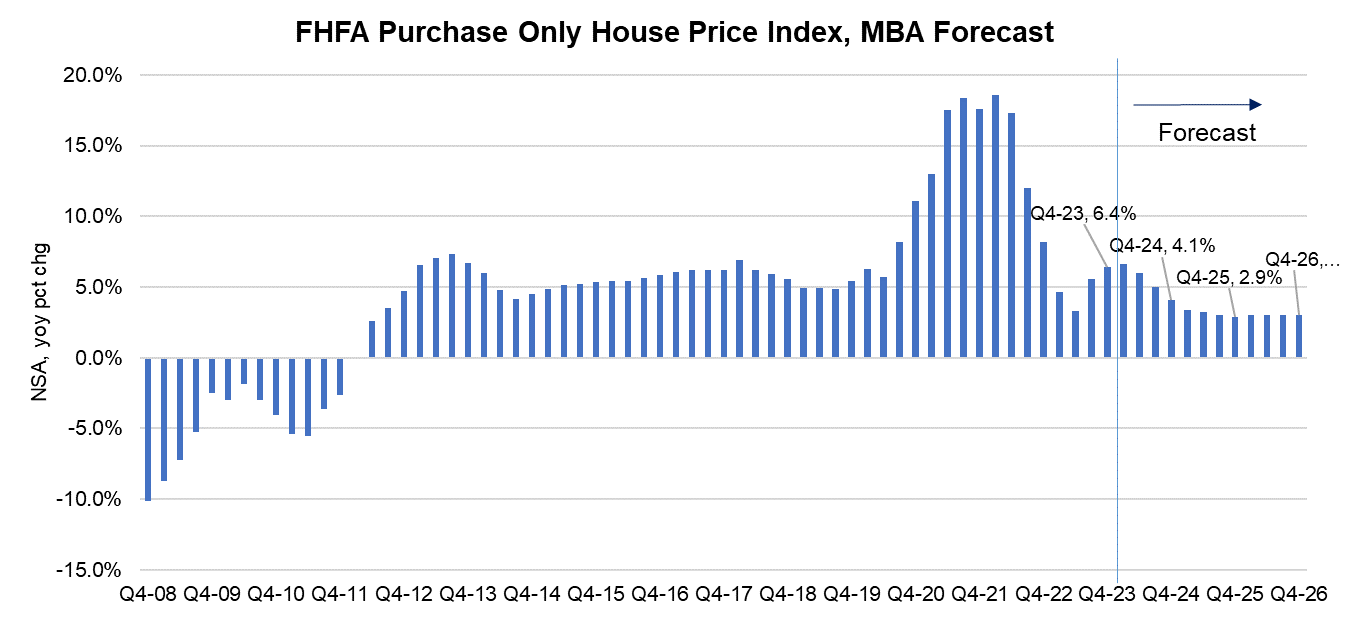 Sources: Federal Housing Finance Agency, MBA Forecast
10
Affordability Conditions Have Worsened
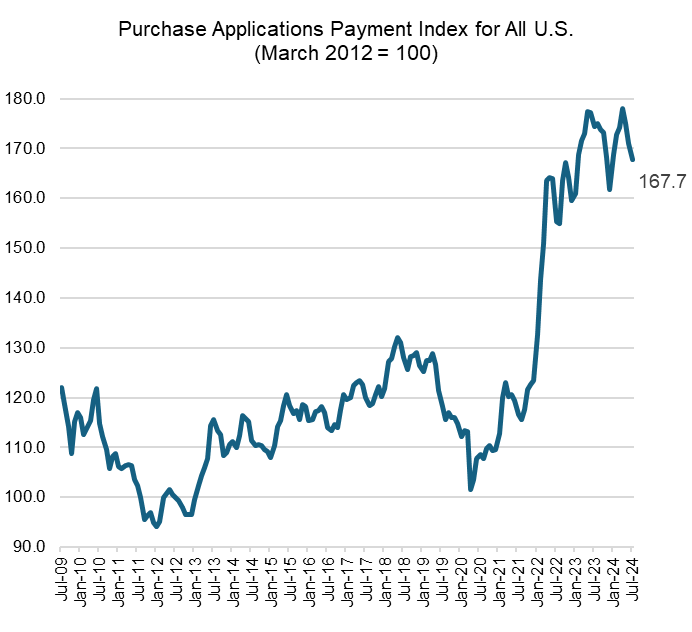 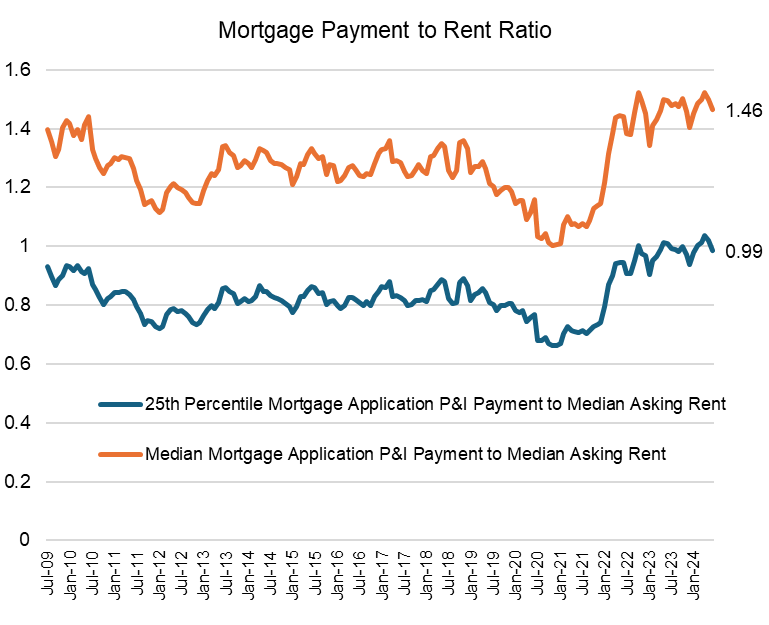 Sources: MBA Weekly Applications Survey, Bureau of Labor Statistics, Census
11
Rising Property Insurance Impacts Affordability for Owners (Especially Those With Fixed or Low Income)
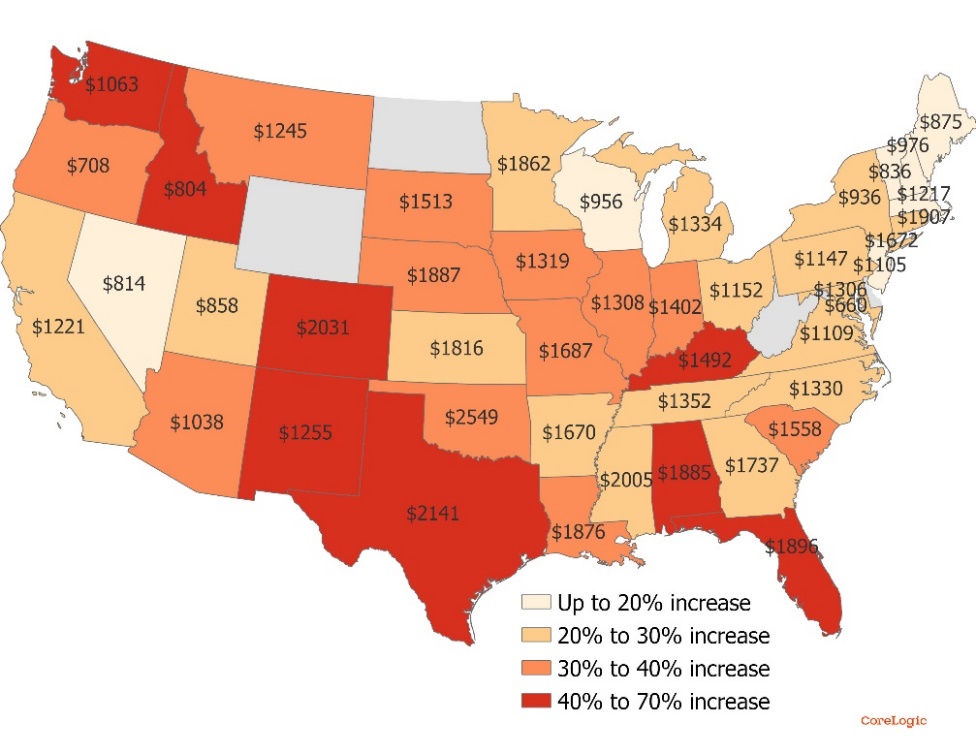 Average Insurance Premium
Homeowner Insurance Premium and change from 2021
2021 to 2023 average increase: 35%
Top 5  states with highest increases:
Florida 68%
New Mexico 47%
Idaho 46%
Colorado 46%
Texas 46%
Source: CoreLogic, National Association of Insurance Commissioners - https://content.naic.org/sites/default/files/publication-msr-pb-property-casualty.pdf ;
 https://www.policygenius.com/
12
[Speaker Notes: Also mention this
https://www.spglobal.com/marketintelligence/en/news-insights/latest-news-headlines/us-homeowners-insurance-rates-jump-by-double-digits-in-2023-80057804]
Contact Information and MBA Resources
Edward Seiler, Ph.D.
Executive Director, Research Institute for Housing America
(202) 557-2739; eseiler@mba.org 

MBA Research: www.mba.org/research 			

Research Institute of Housing America (RIHA):  www.housingamerica.org  

MBA Forecasts and Commentary:  https://www.mba.org/news-and-research/forecasts-and-commentary

Chart of the Week:  https://www.mba.org/news-and-research/research-and-economics/chart-of-the-week

MBA Member-Only Research Portal:  https://www.mba.org/news-and-research/research-and-economics/single-family-research/single-family-research-for-mba-members-only
13